S
c
h
o
o
l
C
o
u
n
c
i
l
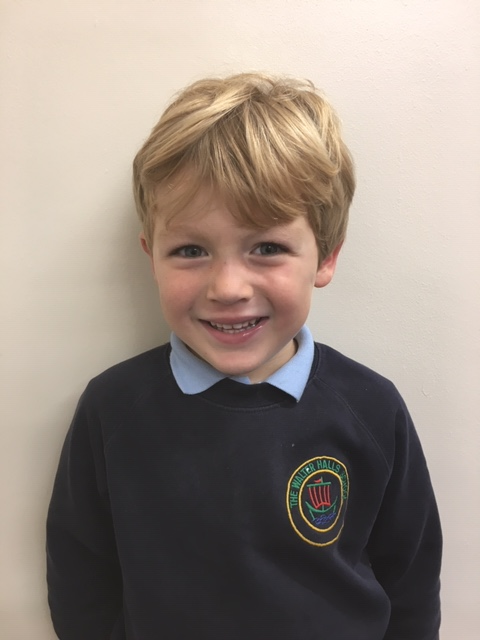 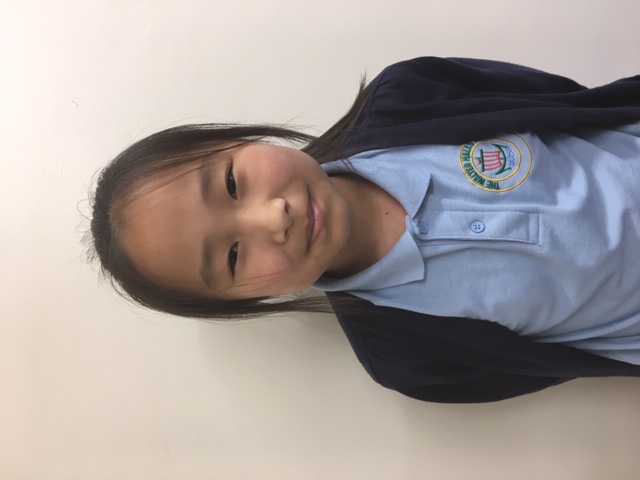 Ralph – 1A
Sara – 6A
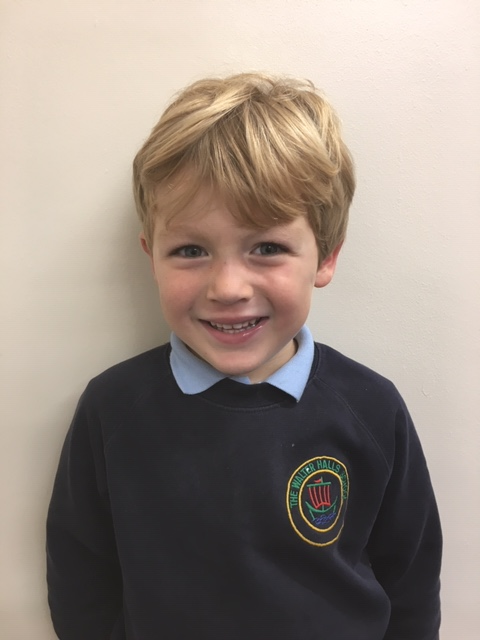 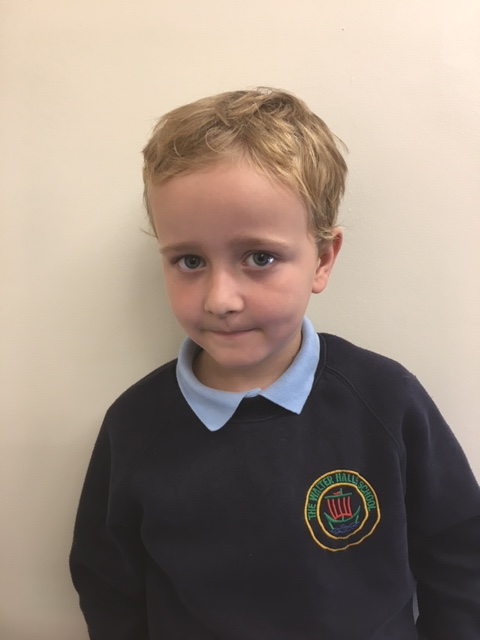 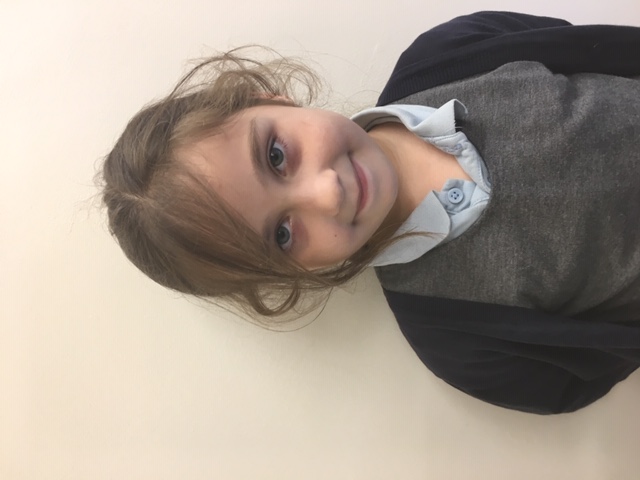 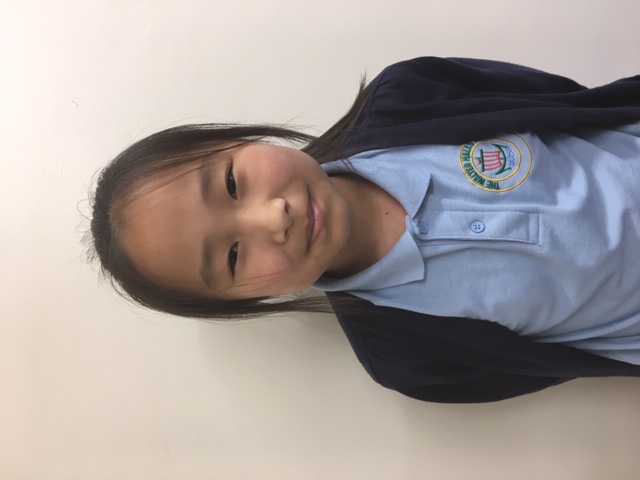 Jayden – 2A
Ella – 2B
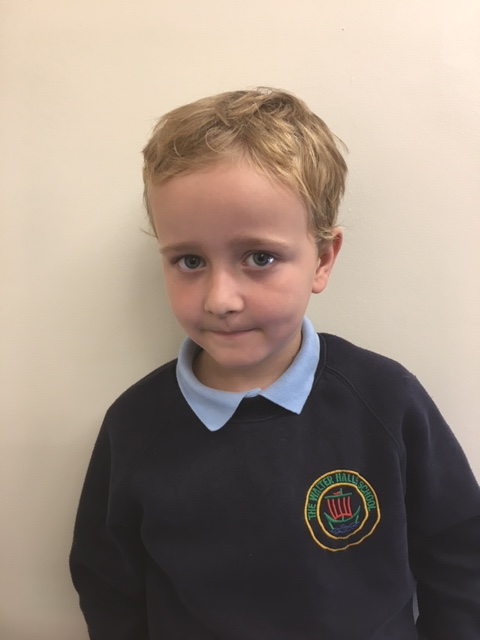 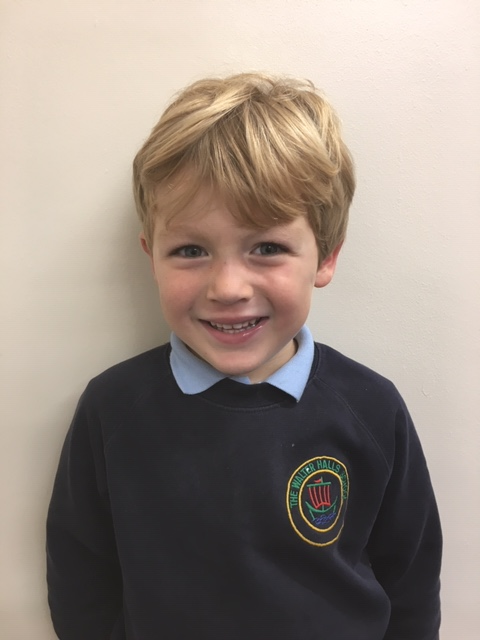 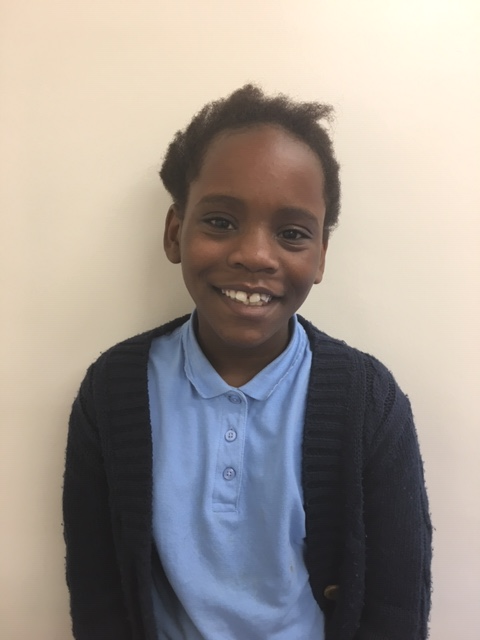 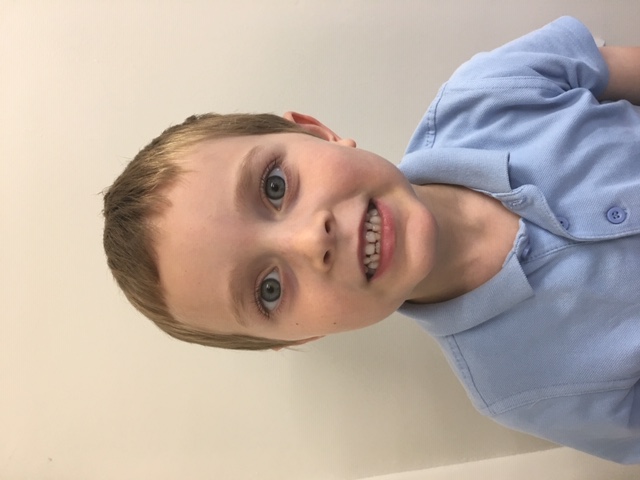 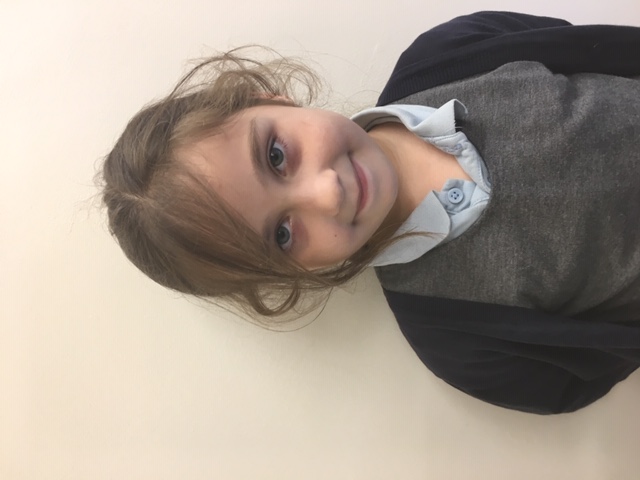 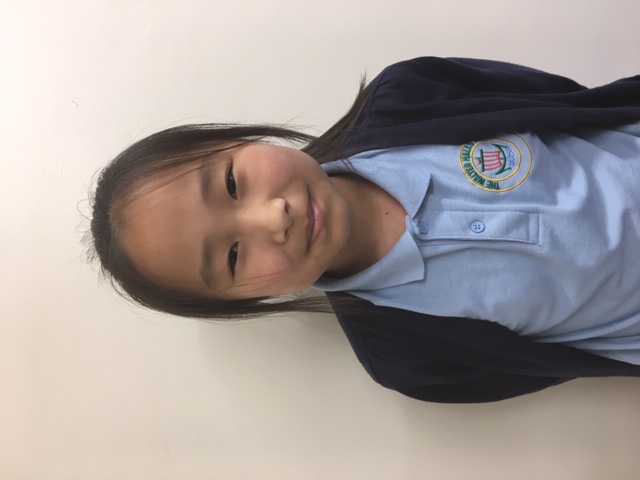 Mariella – 5A
Alexander – 1B
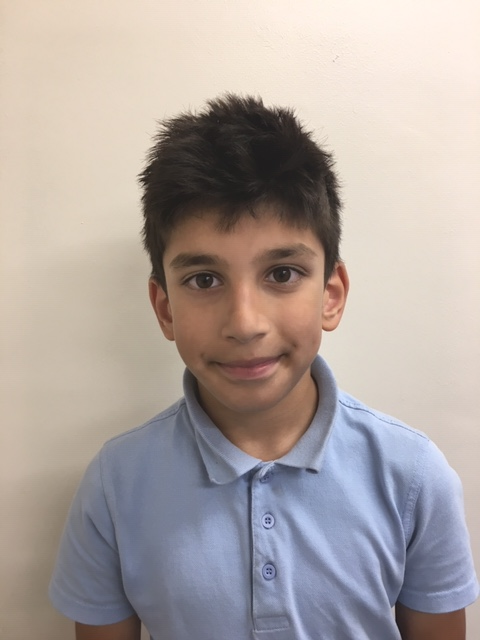 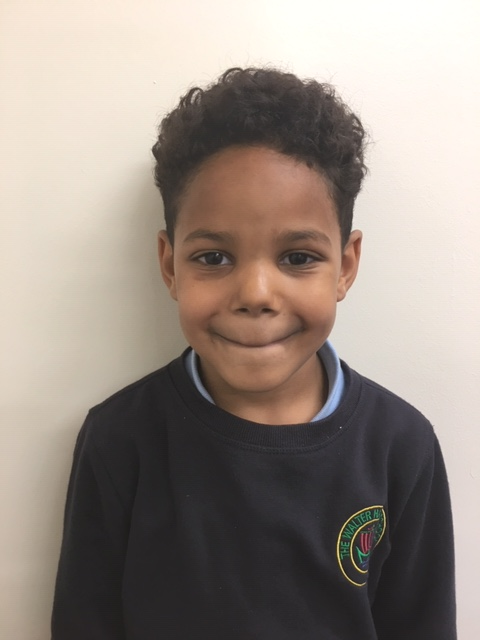 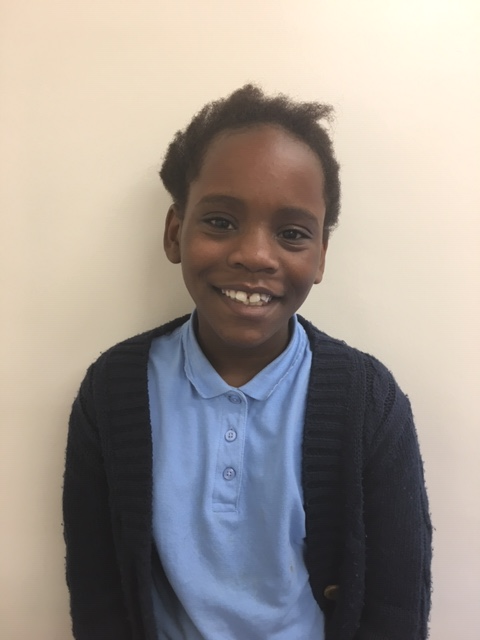 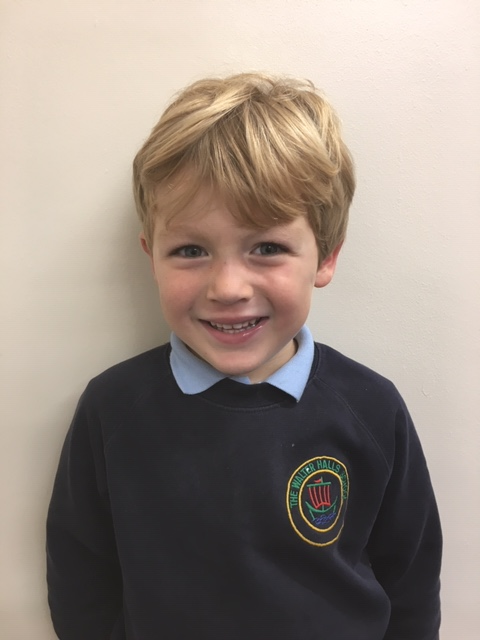 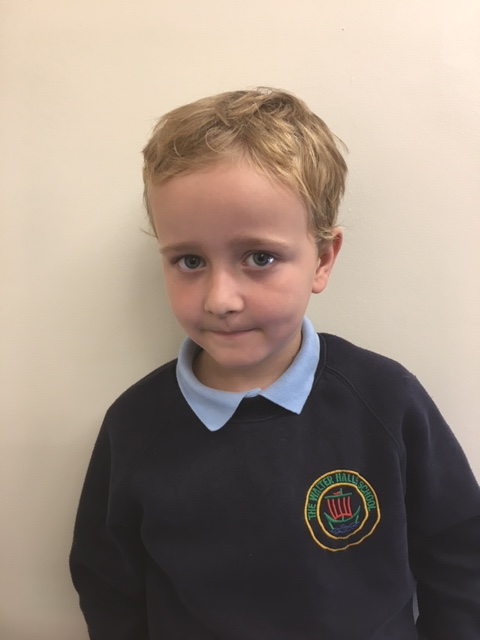 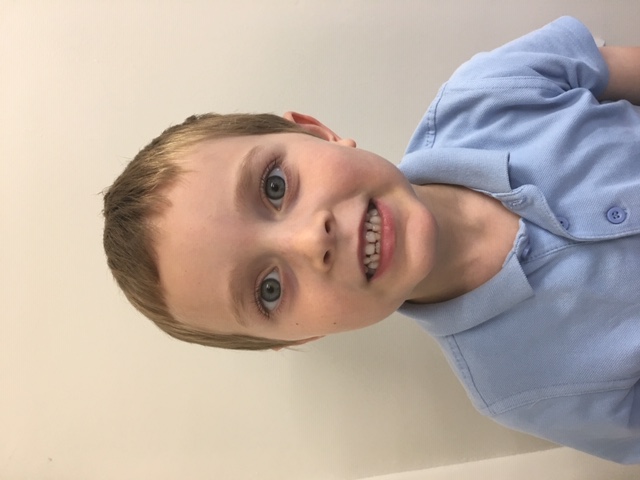 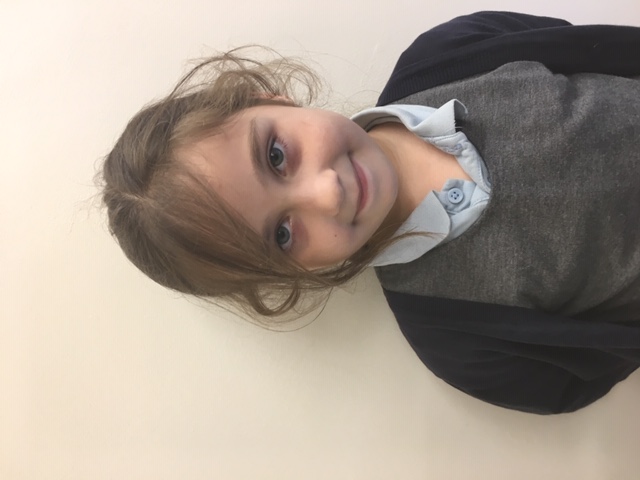 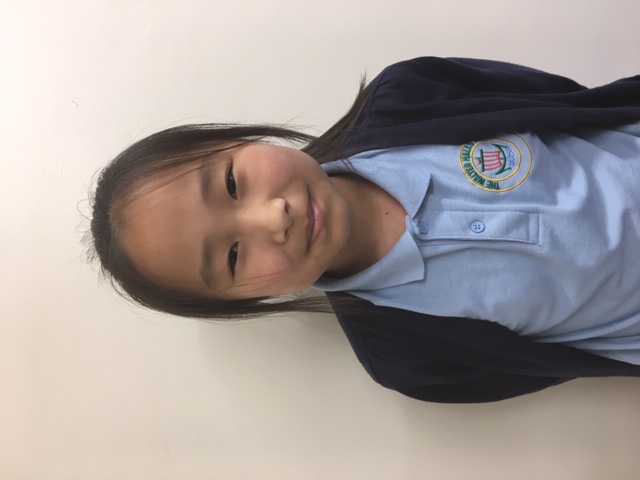 Adam – 4B
Eden – 3A
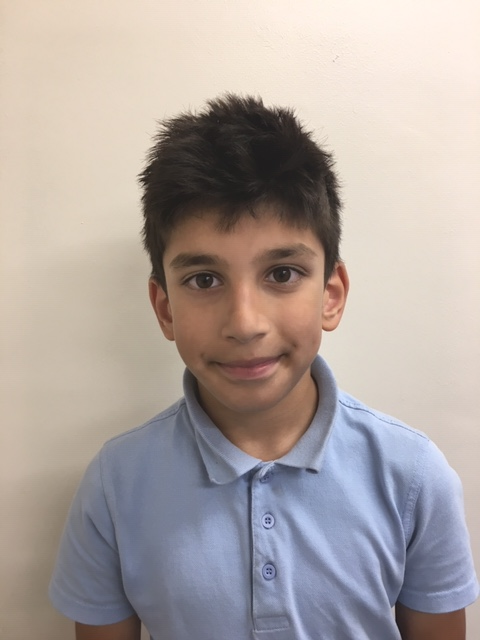 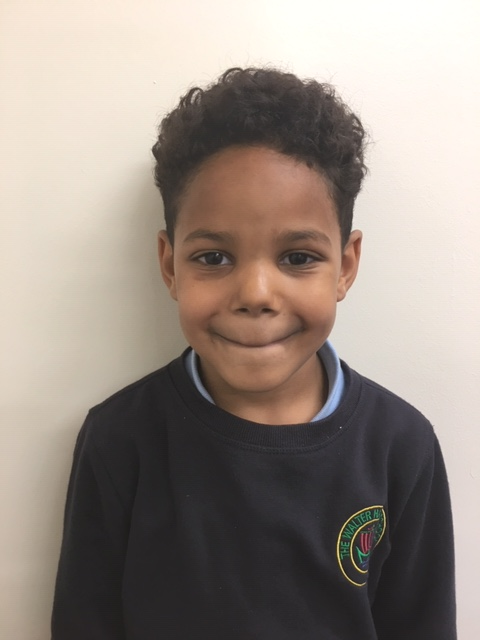 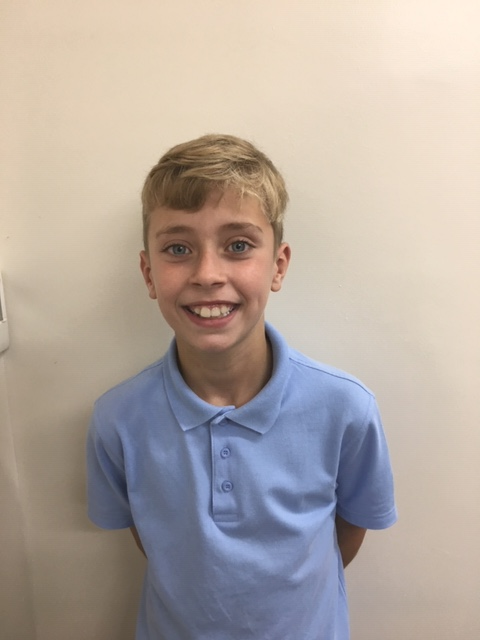 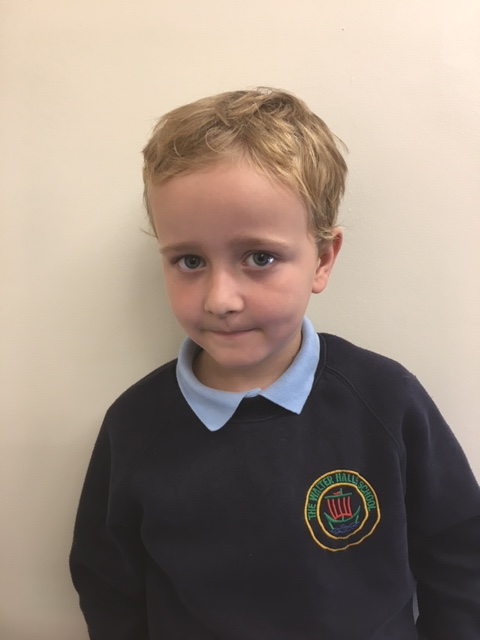 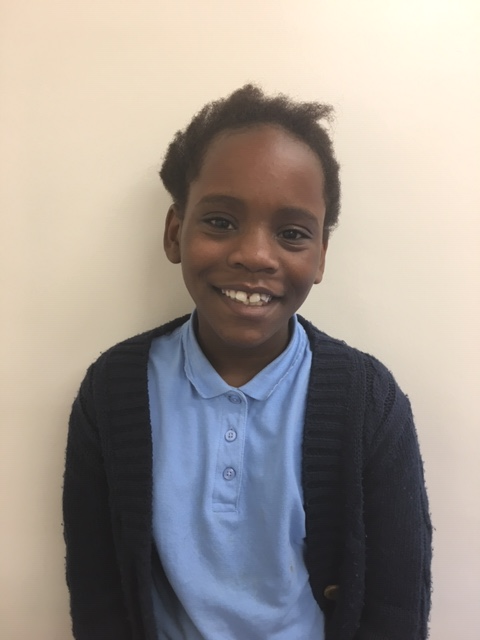 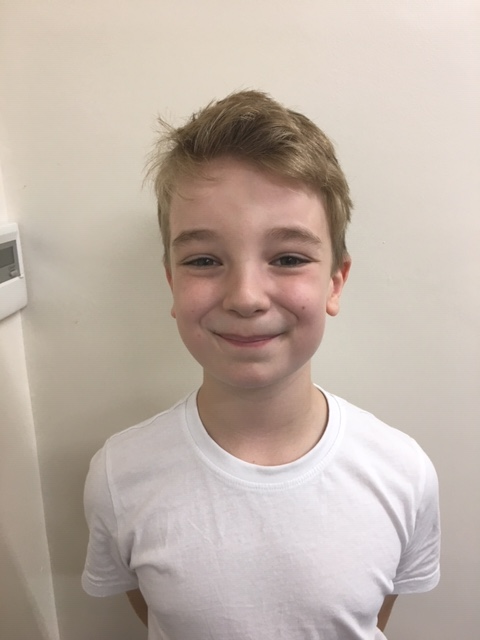 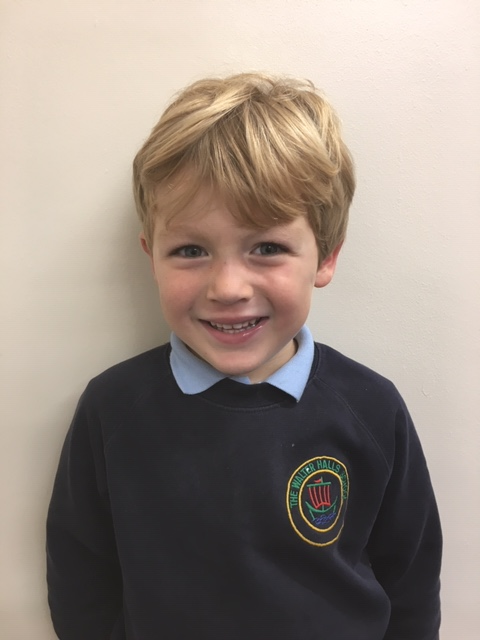 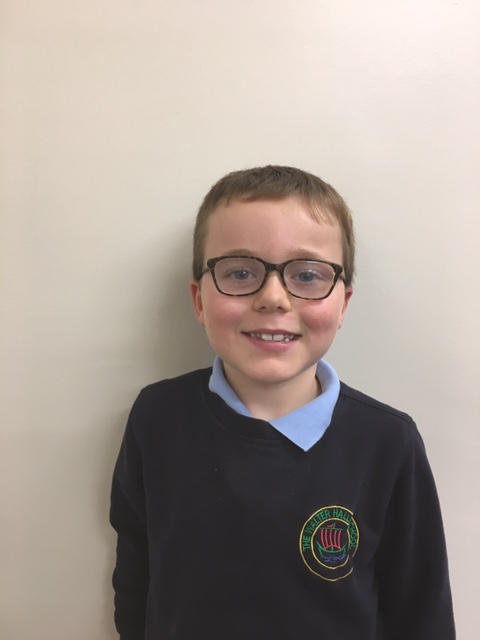 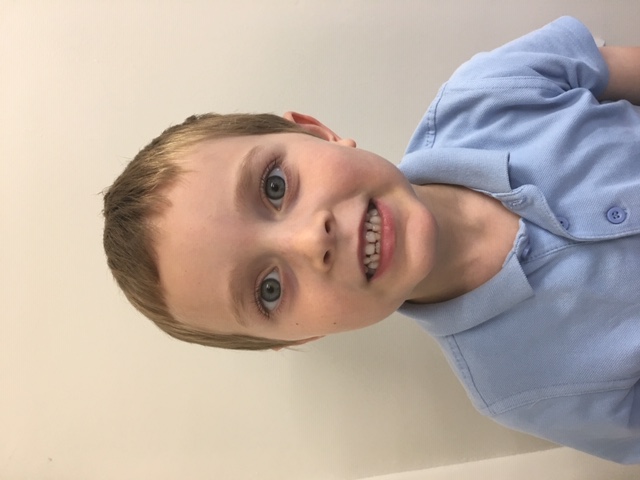 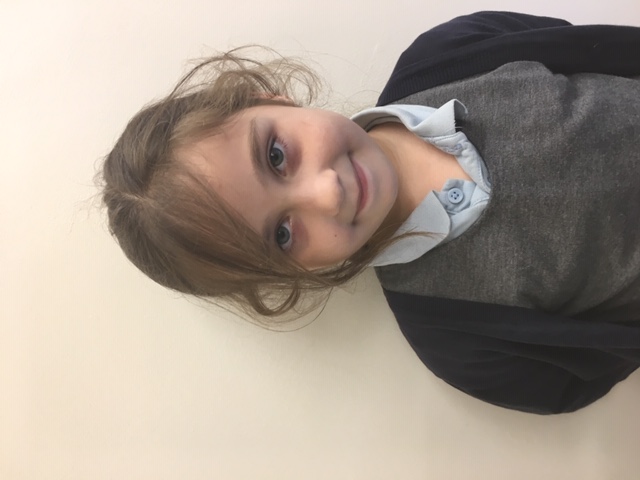 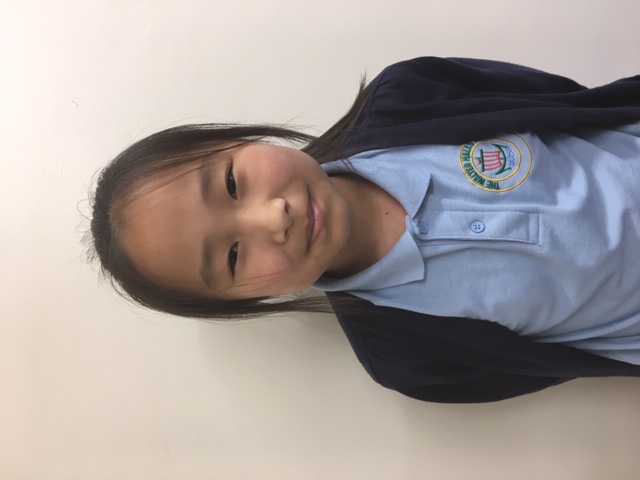 Evan – 5B
Jacob – 3B
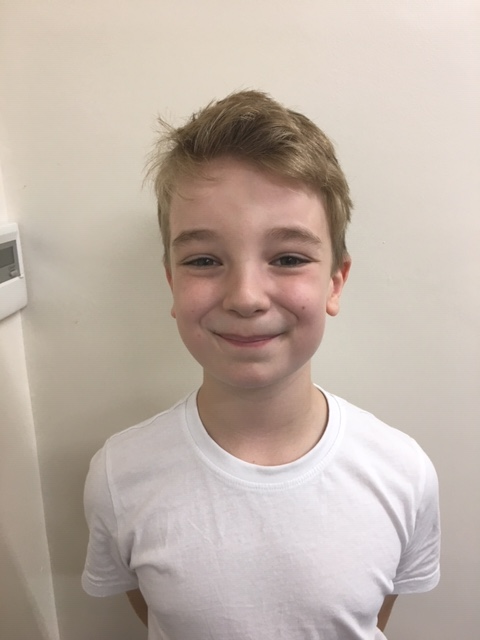 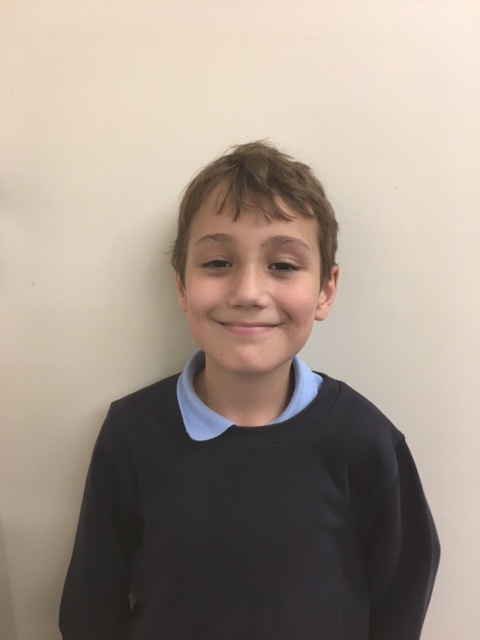 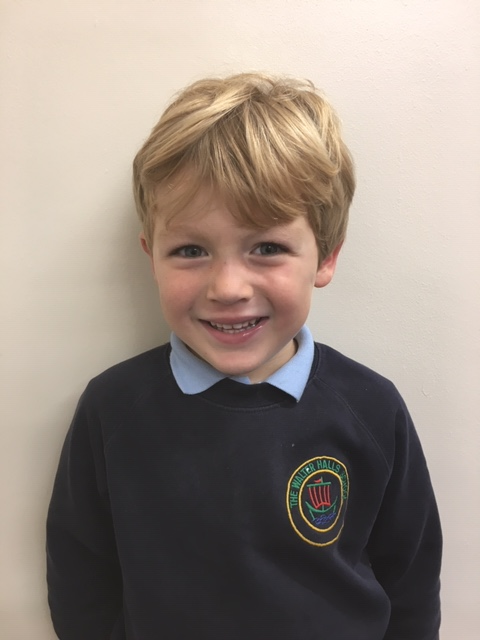 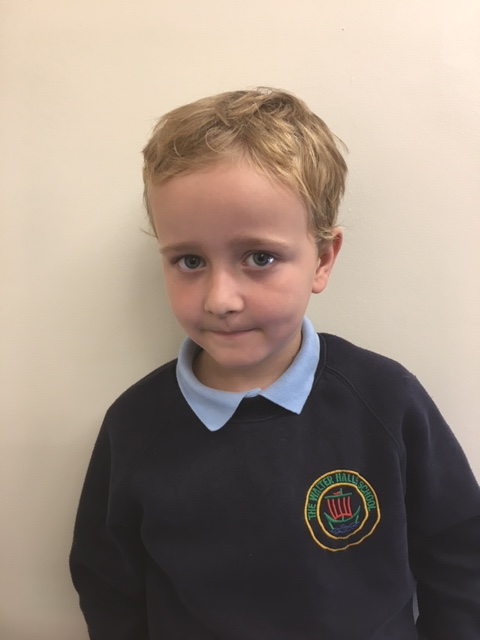 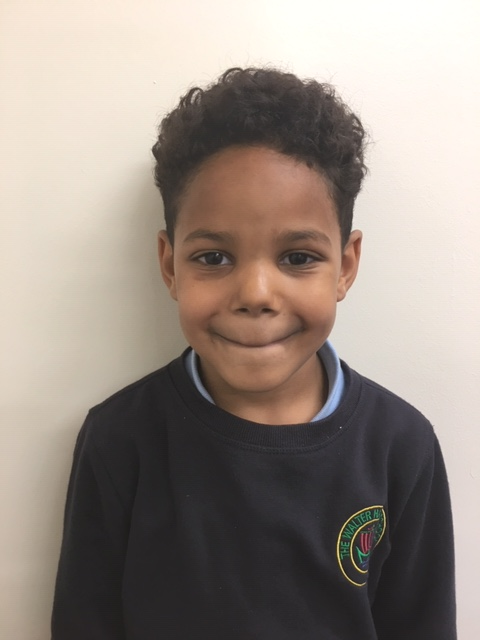 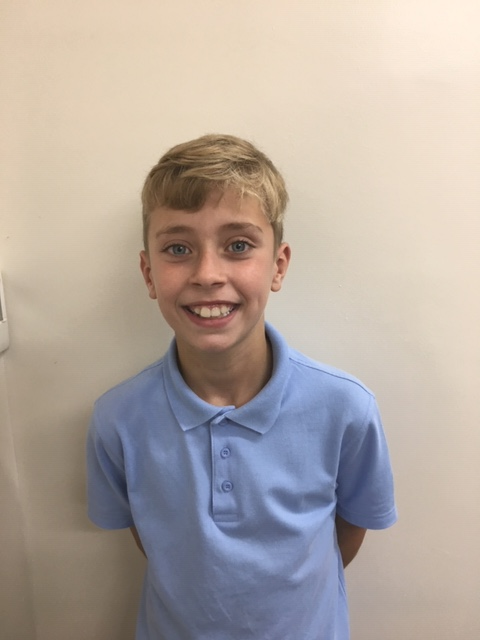 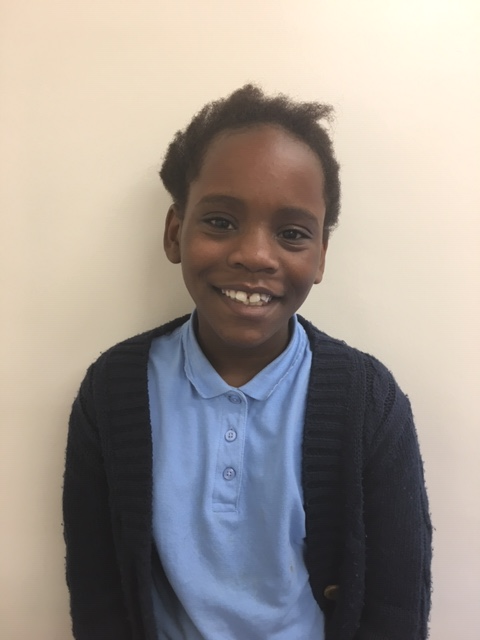 We want to make playtime and lunchtimes better for everyone!
Alfie – 4A
We want to make playtime and lunchtimes better for everyone!
We think everyone in school should be respected
Without our cleaners our school wouldn’t be a nice place to be!
Mr Lupton works really hard in this school!
We want to know which sports you want to learn!
We want better lunchtime equipment for everyone!
We are here to help the children! The children are the MOST important people in school!
We think some people need more help to make good choices